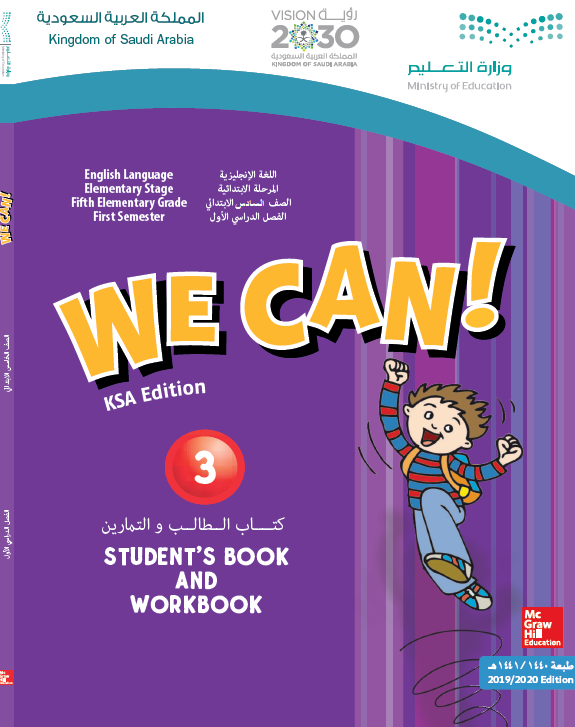 Unit 7
Fun on the weekend
Phonics
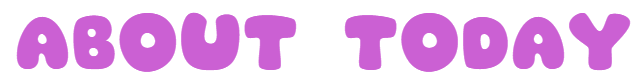 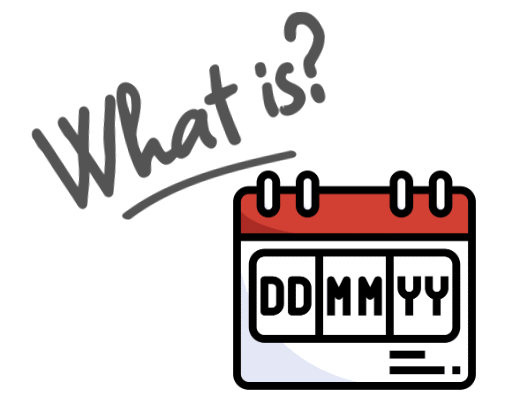 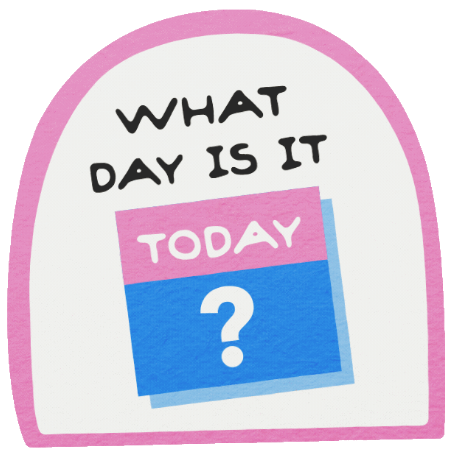 Homework
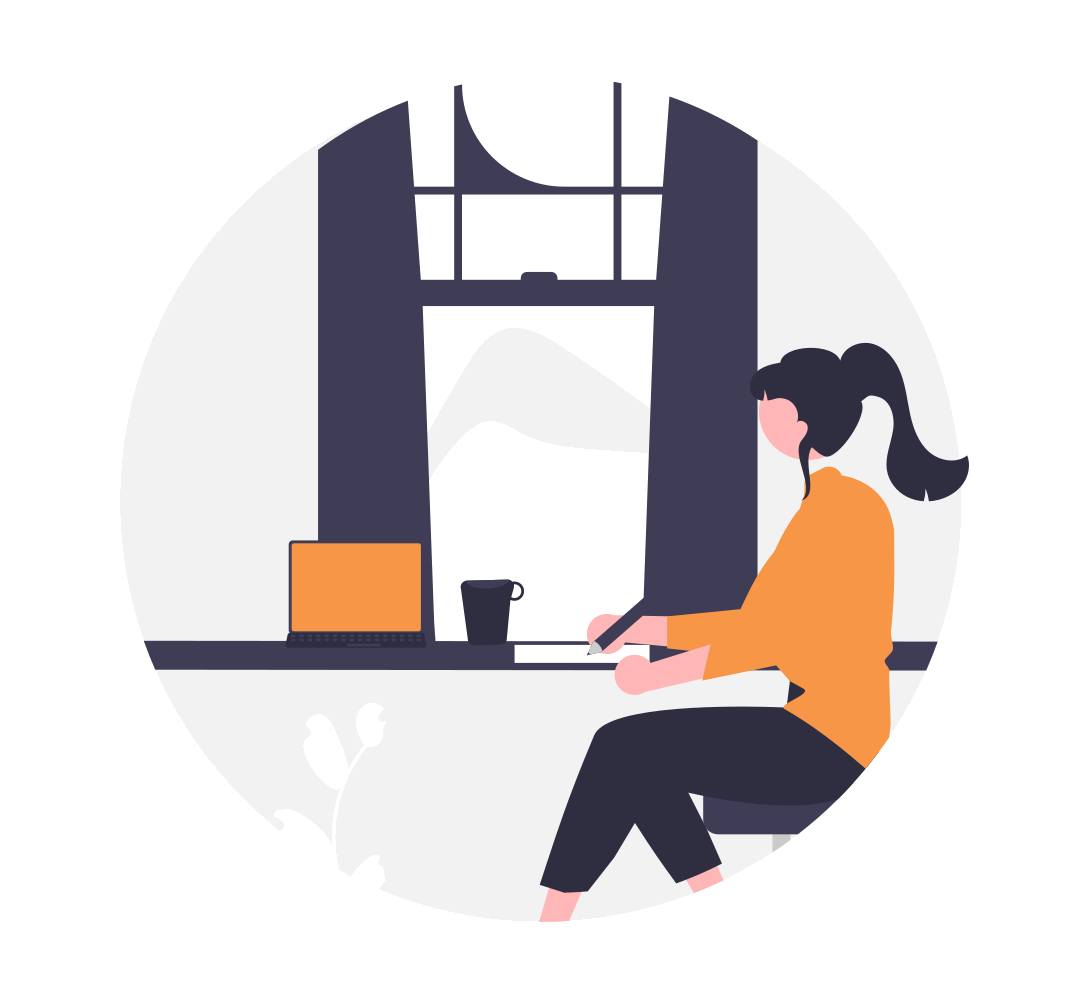 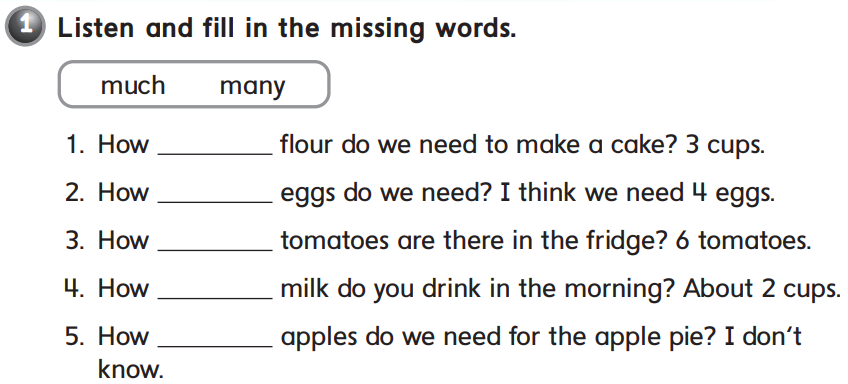 much
many
many
much
many
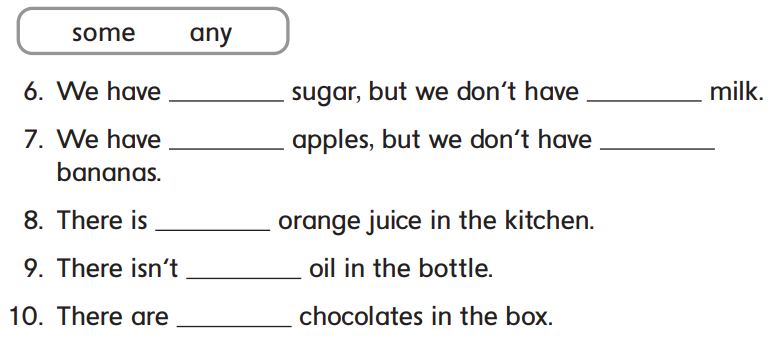 any
some
any
some
some
any
some
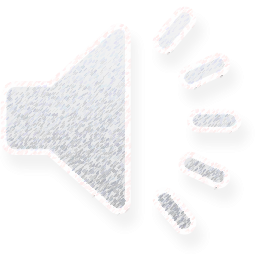 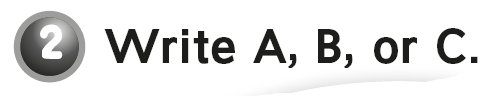 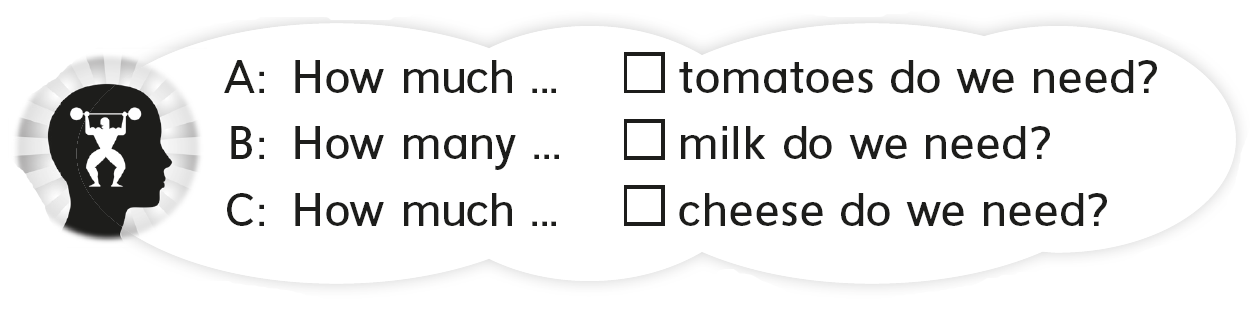 B
A
C
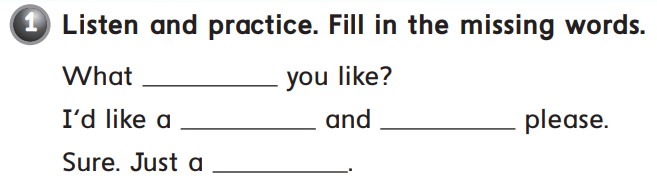 would
burger
fries
moment
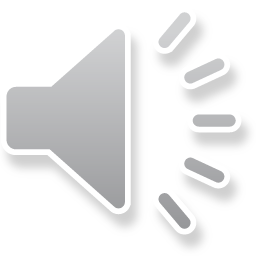 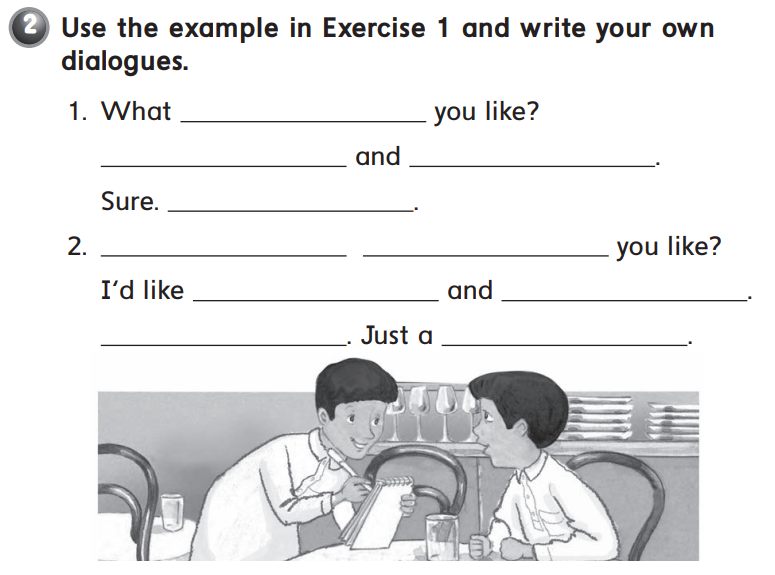 would
I’d like kabsa
soda please
Just a moment
What
would
a salad please
pizza
sure
moment
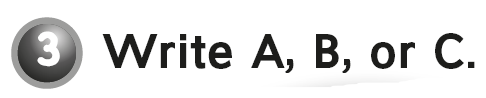 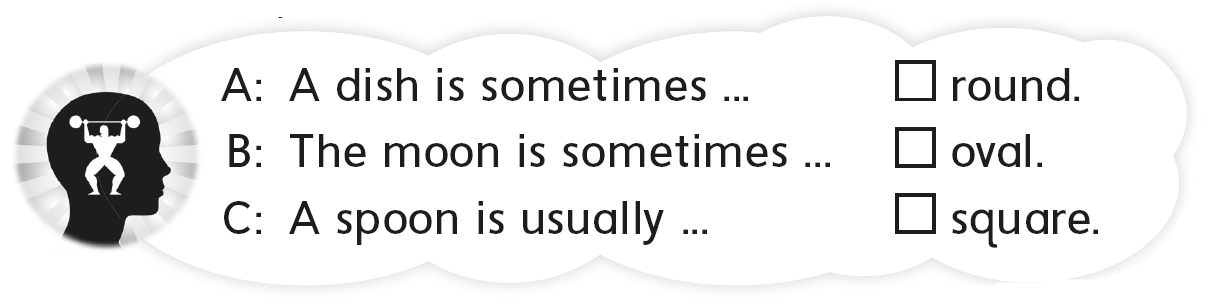 B
C
A
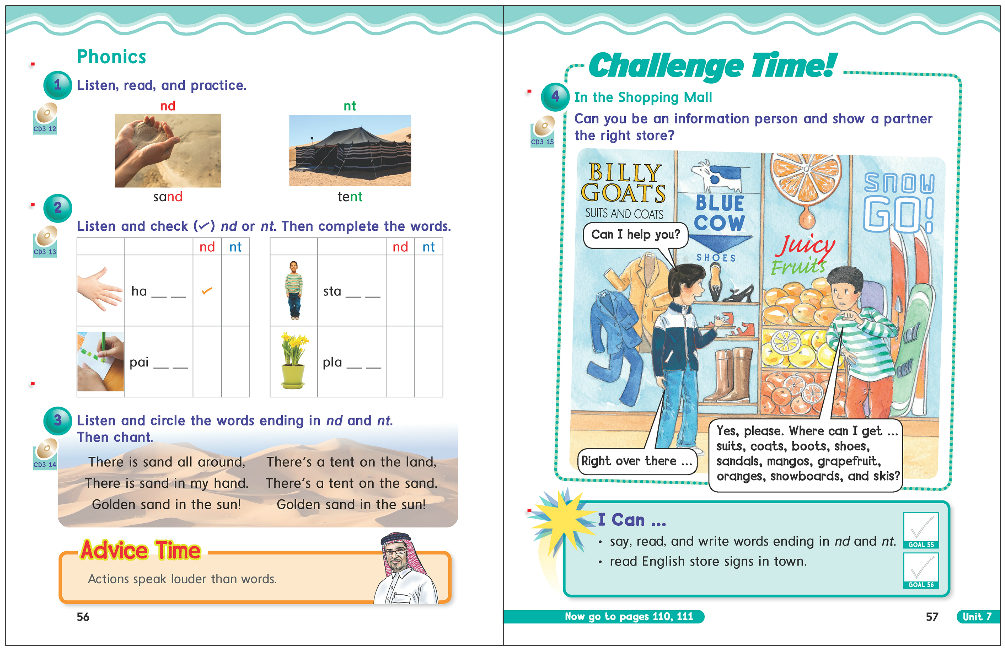 57
56
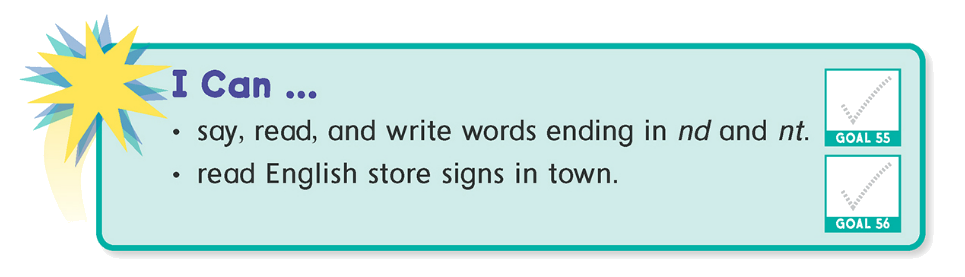 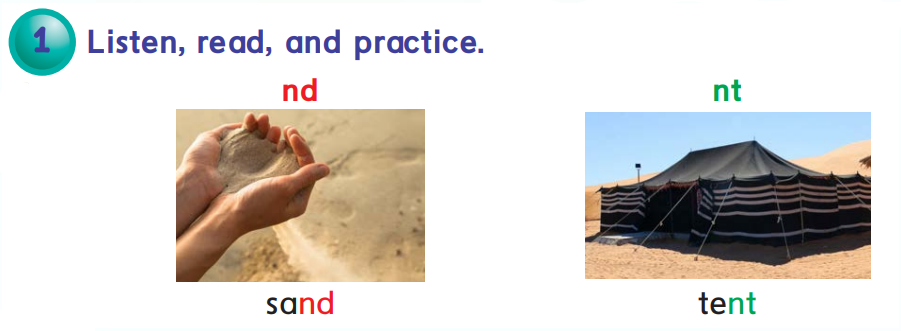 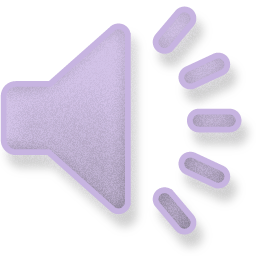 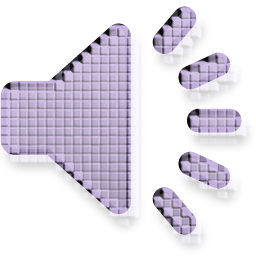 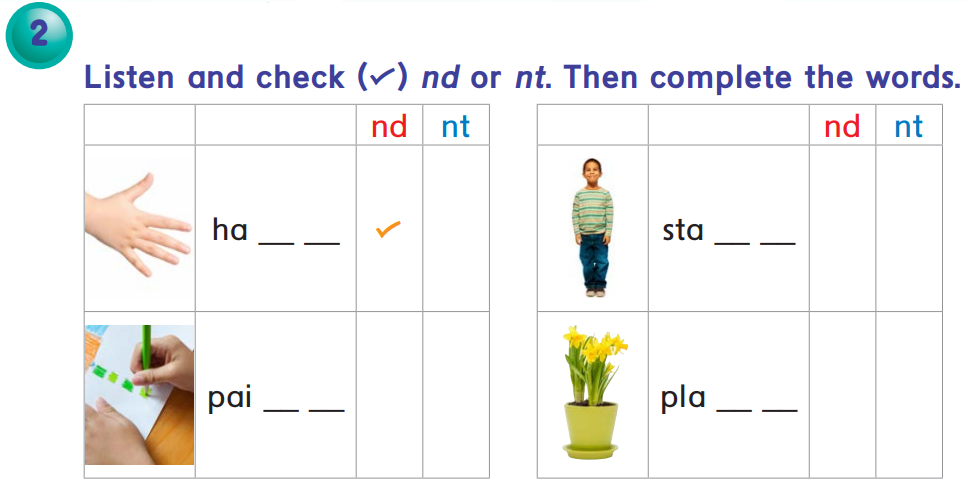 n d
n d
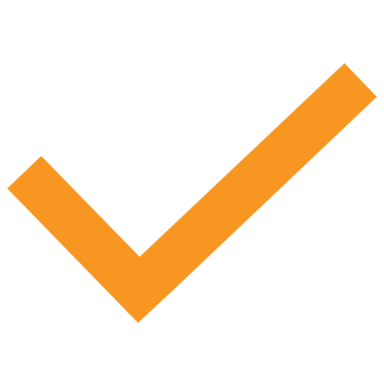 n t
n t
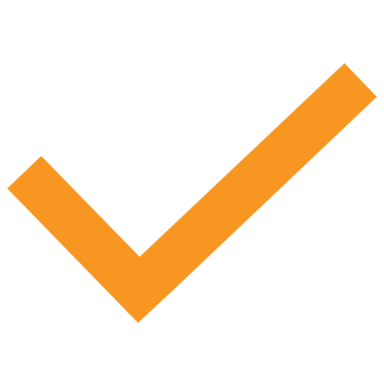 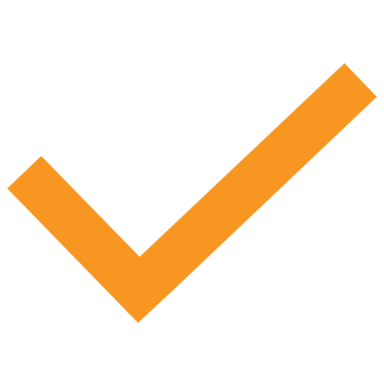 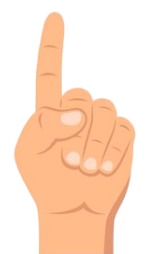 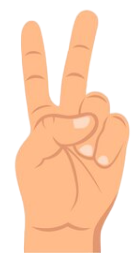 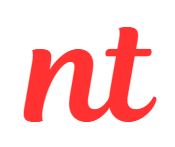 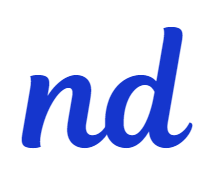 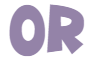 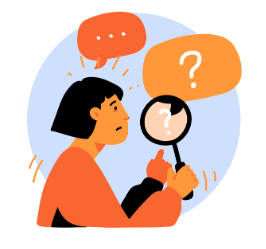 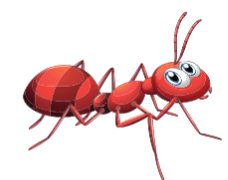 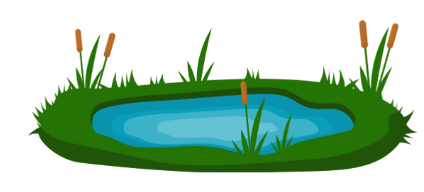 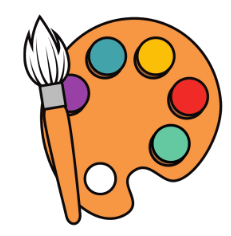 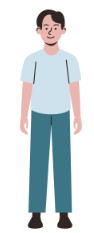 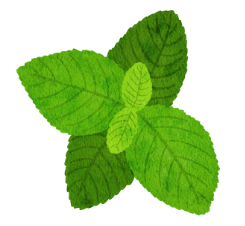 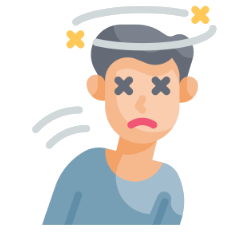 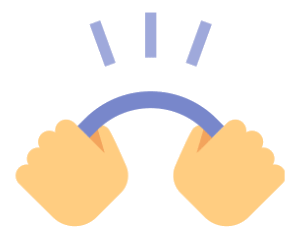 Keywords*: stand – ant – paint – pond – bend – mint – faint - find
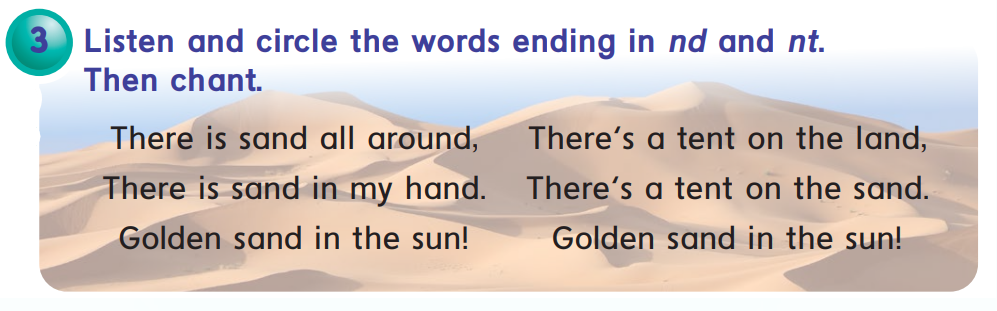 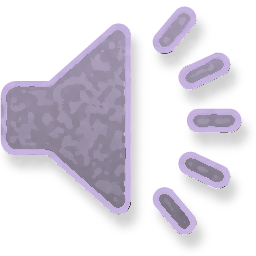 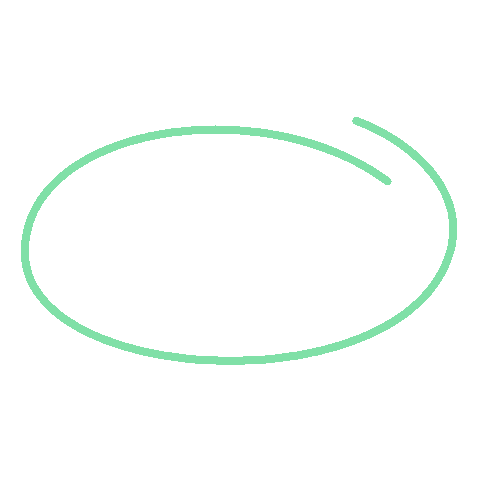 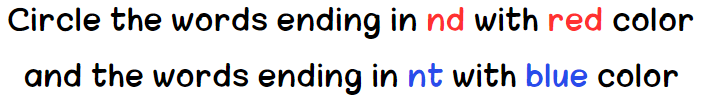 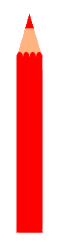 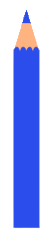 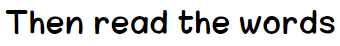 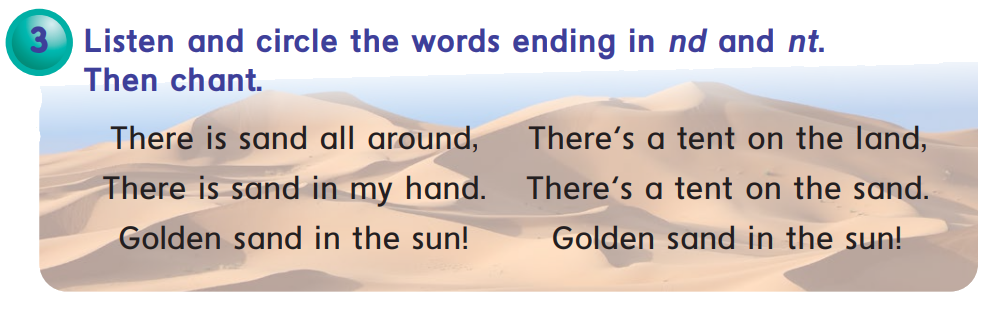 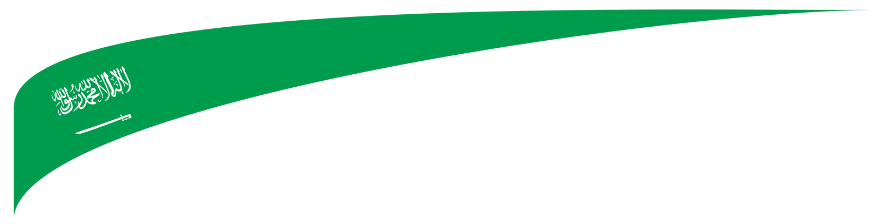 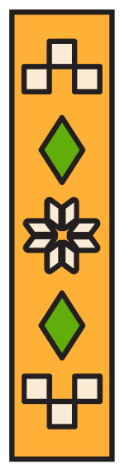 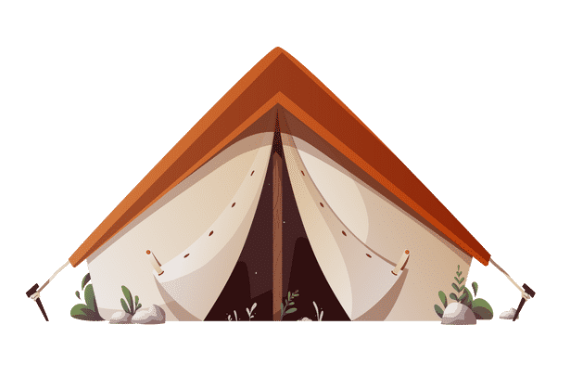 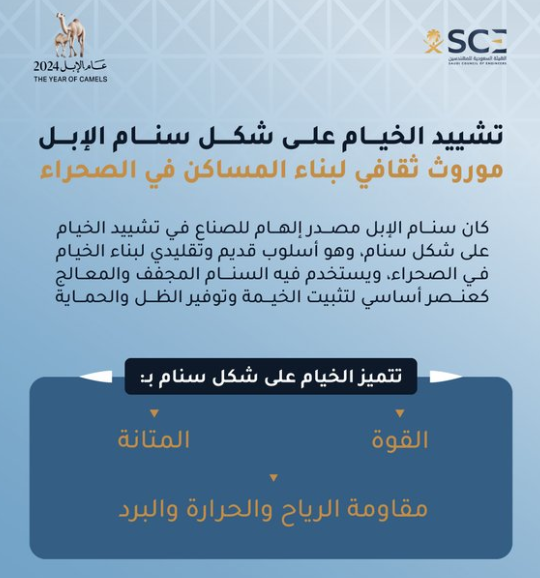 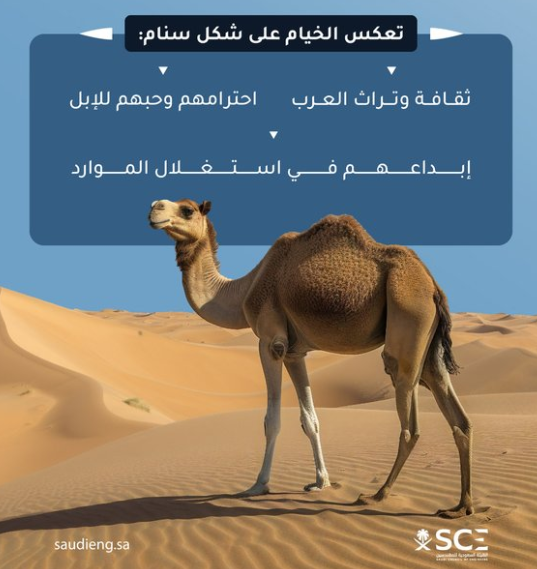 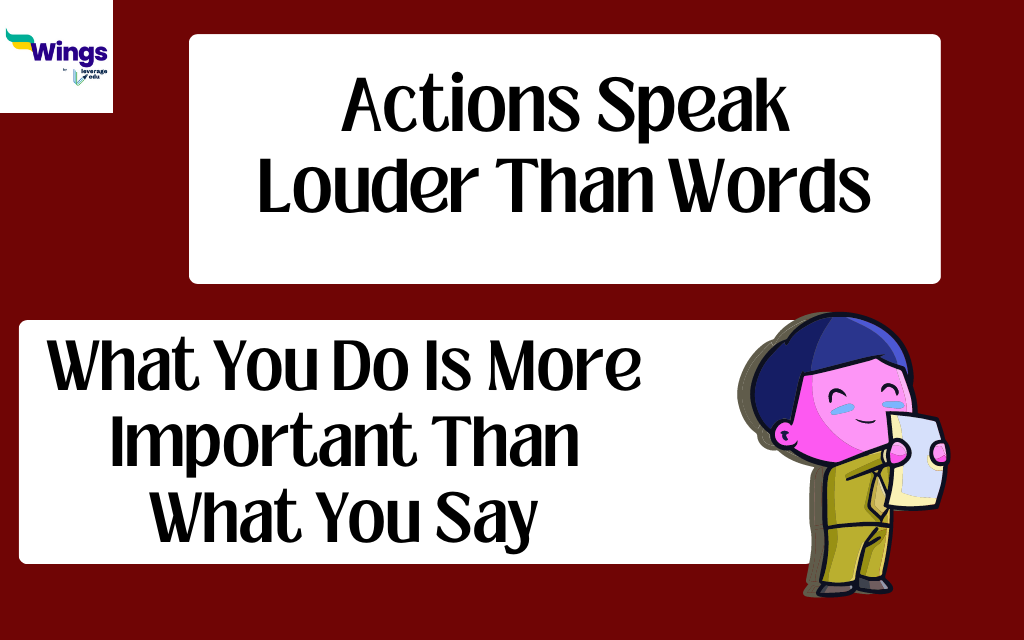 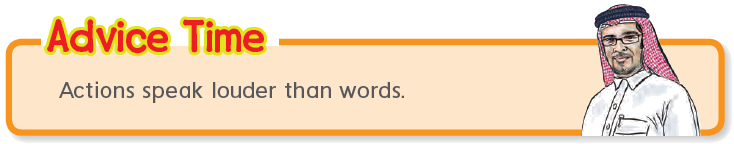 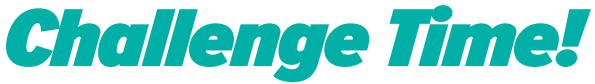 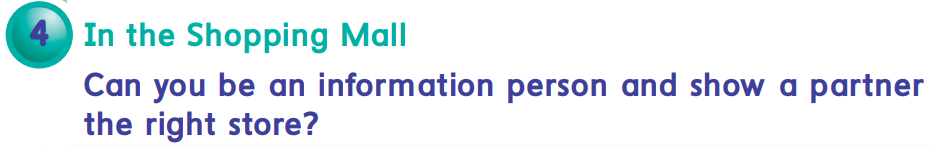 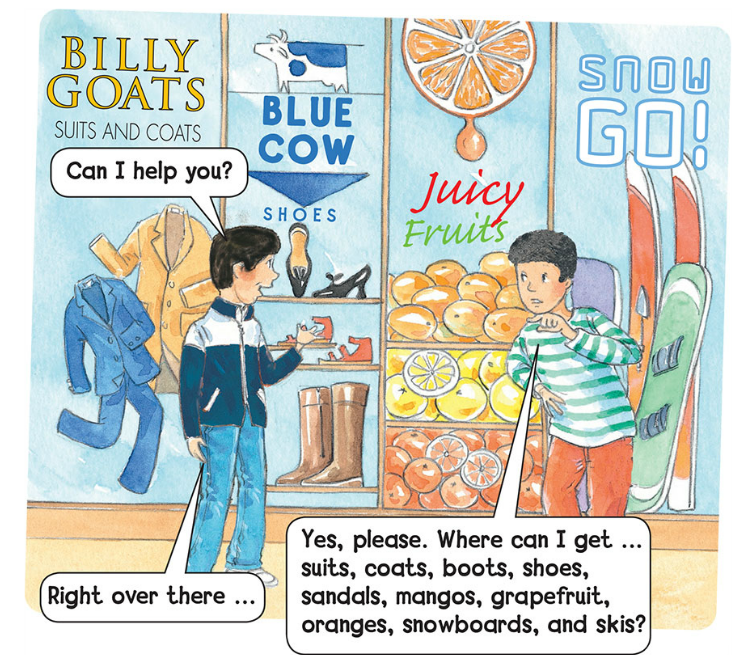 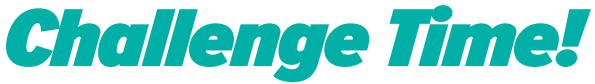 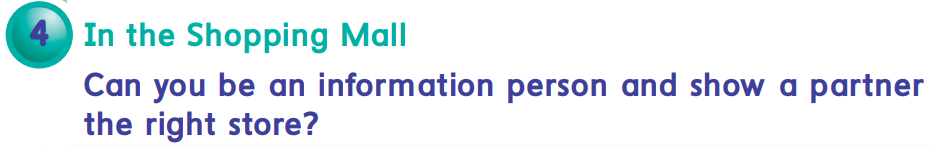 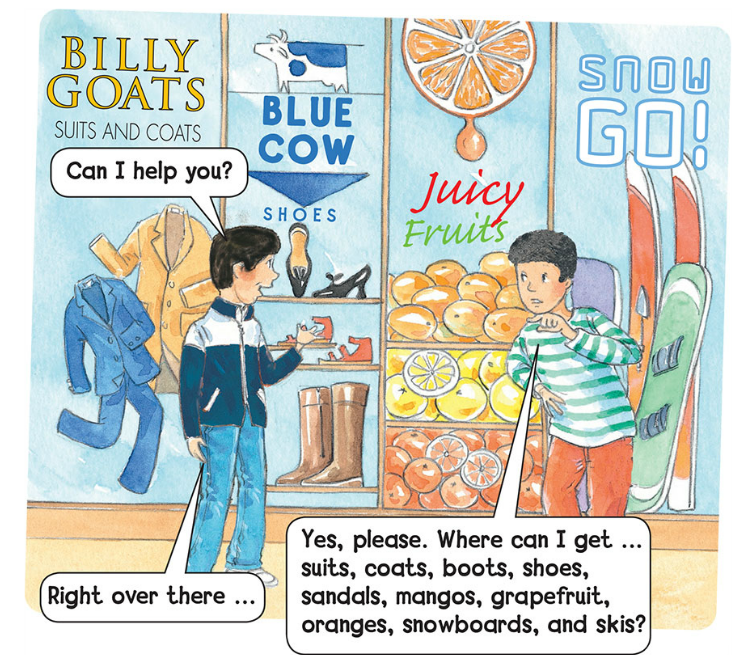 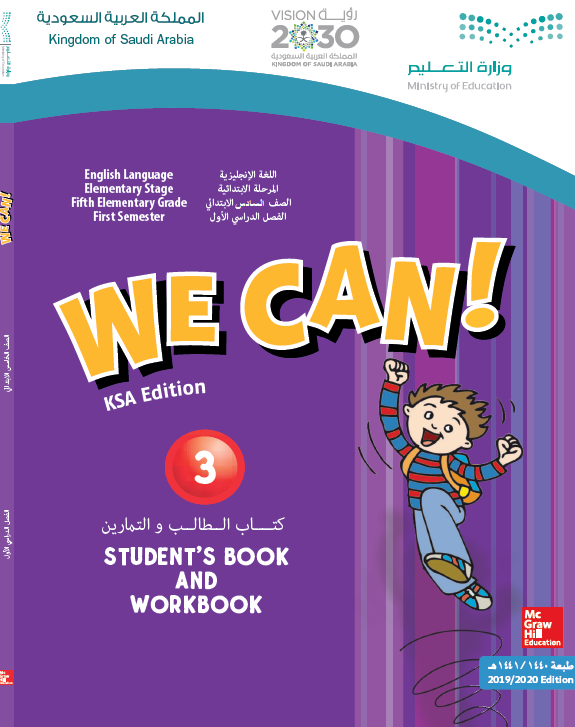 Open your book and write down on a paper all the words you can find ending in nd and nt
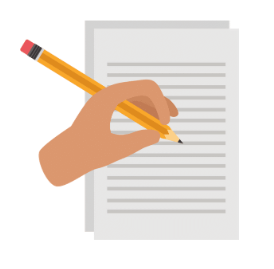 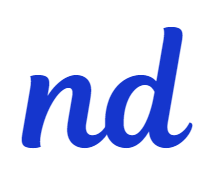 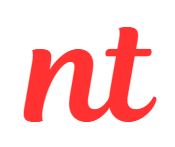 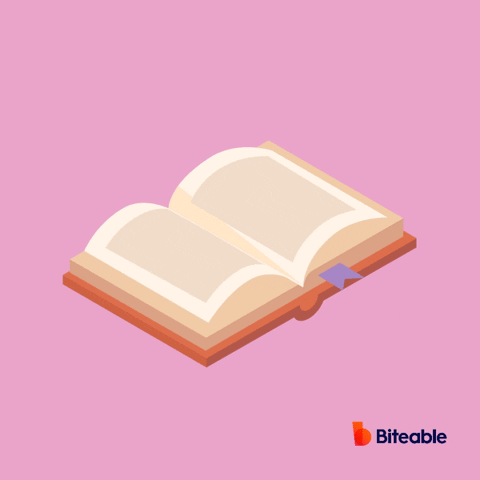 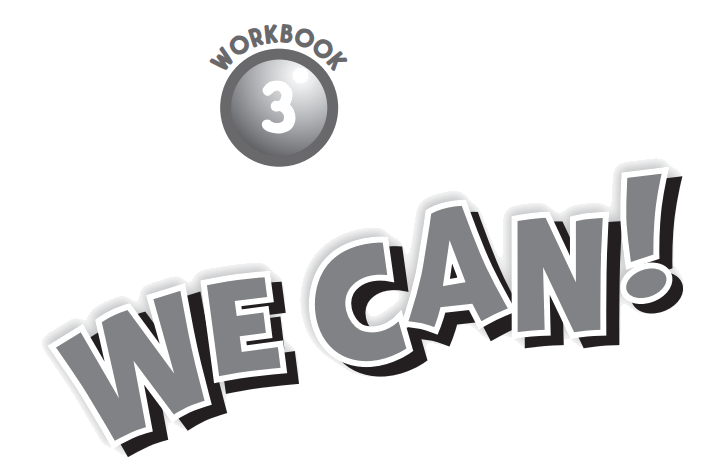 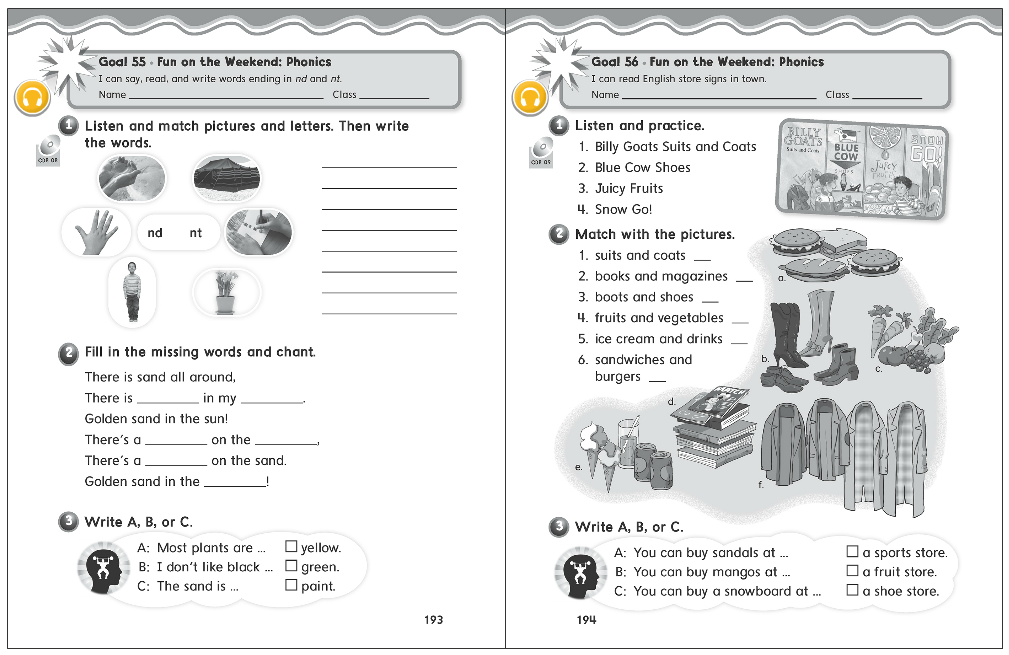 193
194
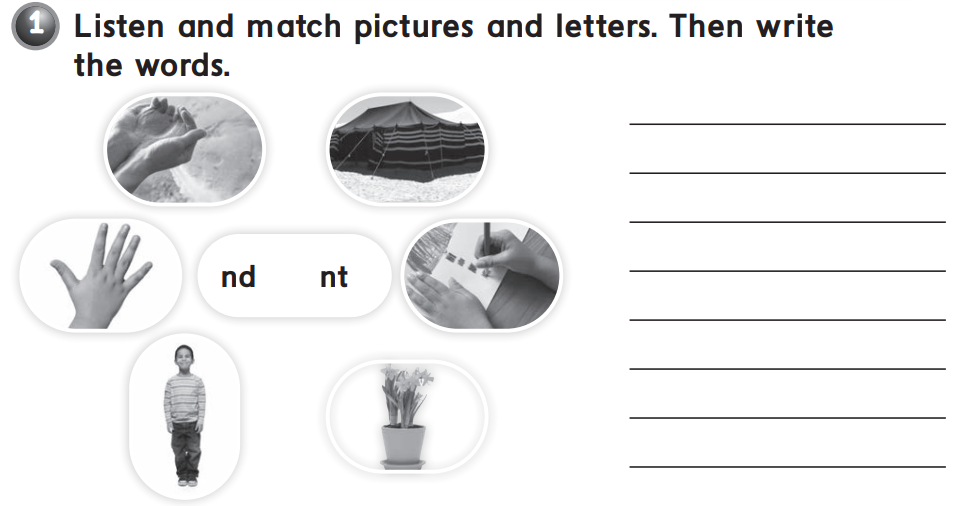 nd :
sand
stand
hand
nt :
plant
tent
paint
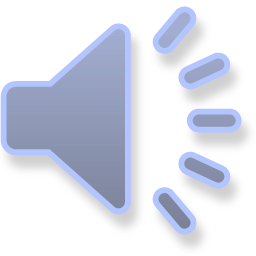 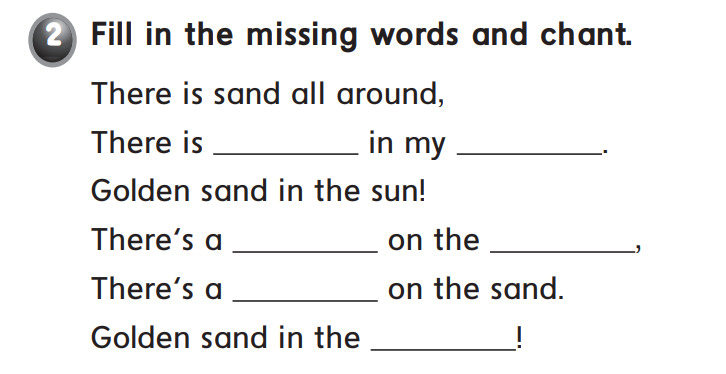 sand
hand
tent
land
tent
land
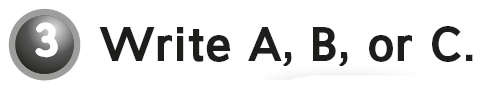 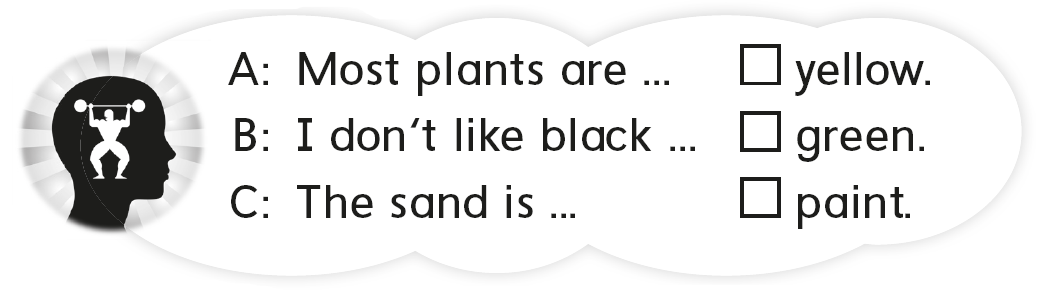 C
A
B
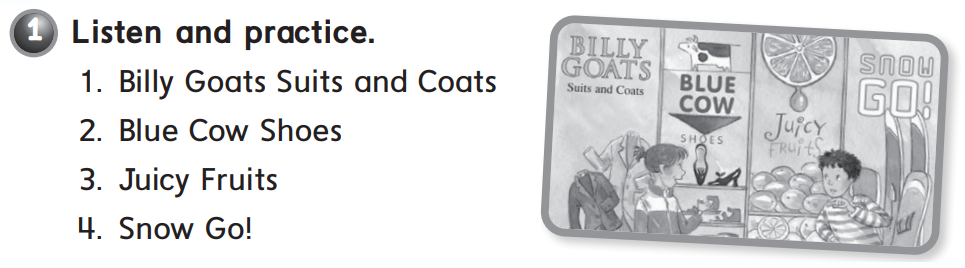 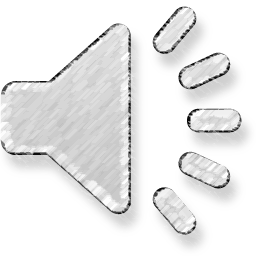 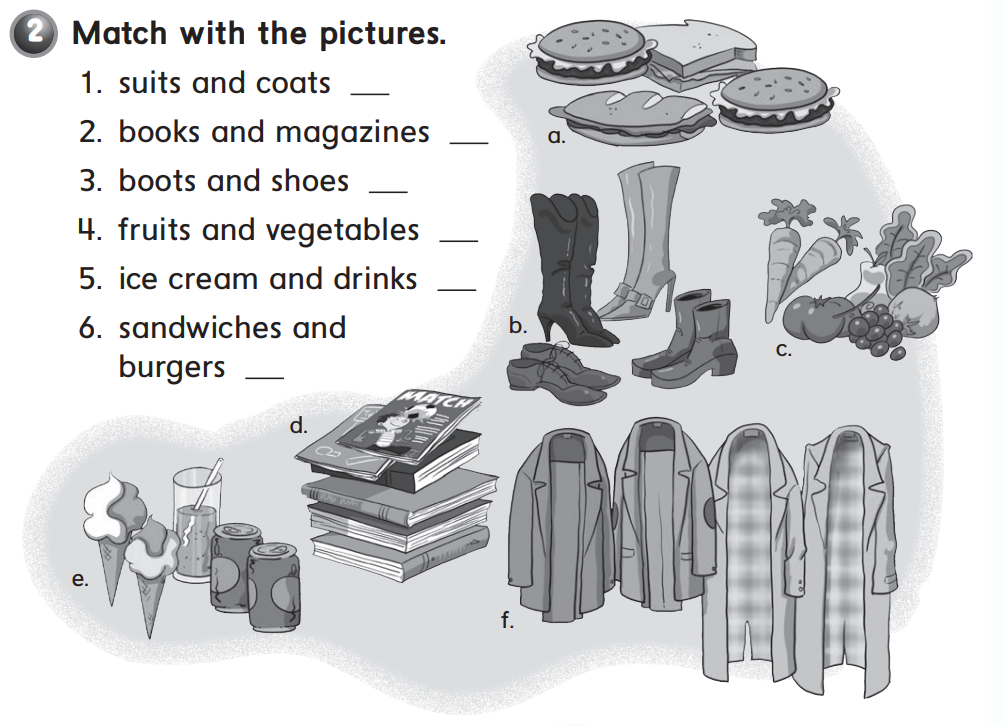 f
d
b
c
e
a
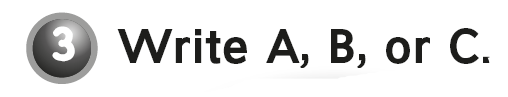 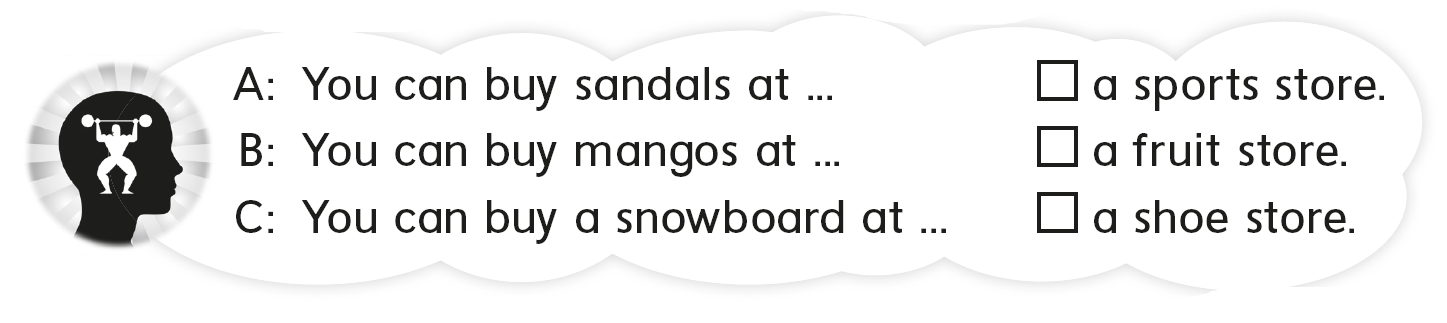 C
B
A
Thank you!